PHY 770 -- Statistical Mechanics
12:30-1:45 PM  TR Olin 107

Instructor: Natalie Holzwarth (Olin 300)
Course Webpage: http://www.wfu.edu/~natalie/s14phy770
Lecture 6  --  Chapter  4
Review of Thermodynamics – continued

Thermodynamics of phase transitions
Phase equilibria; Clausius-Clapeyron equation
2/4/2014
PHY 770  Spring 2014 -- Lecture 6
1
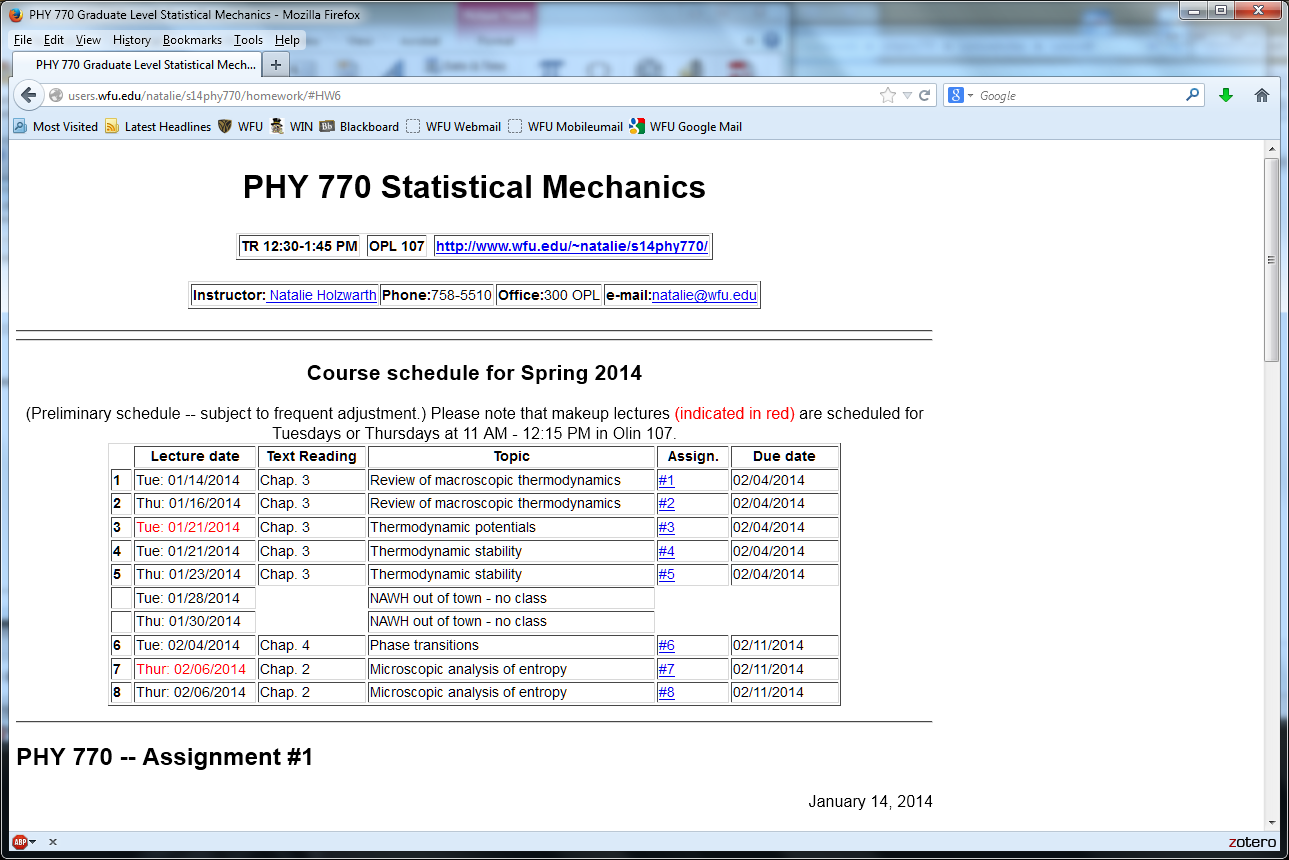 2/4/2014
PHY 770  Spring 2014 -- Lecture 6
2
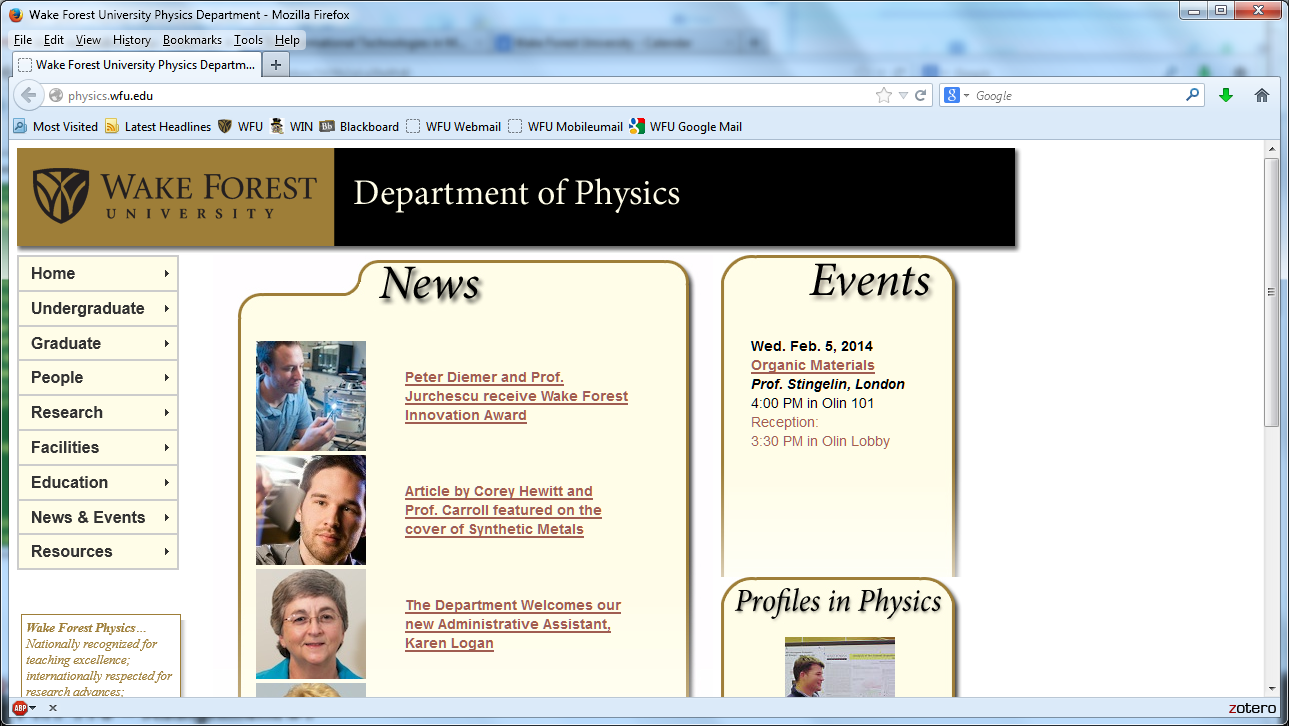 2/4/2014
PHY 770  Spring 2014 -- Lecture 6
3
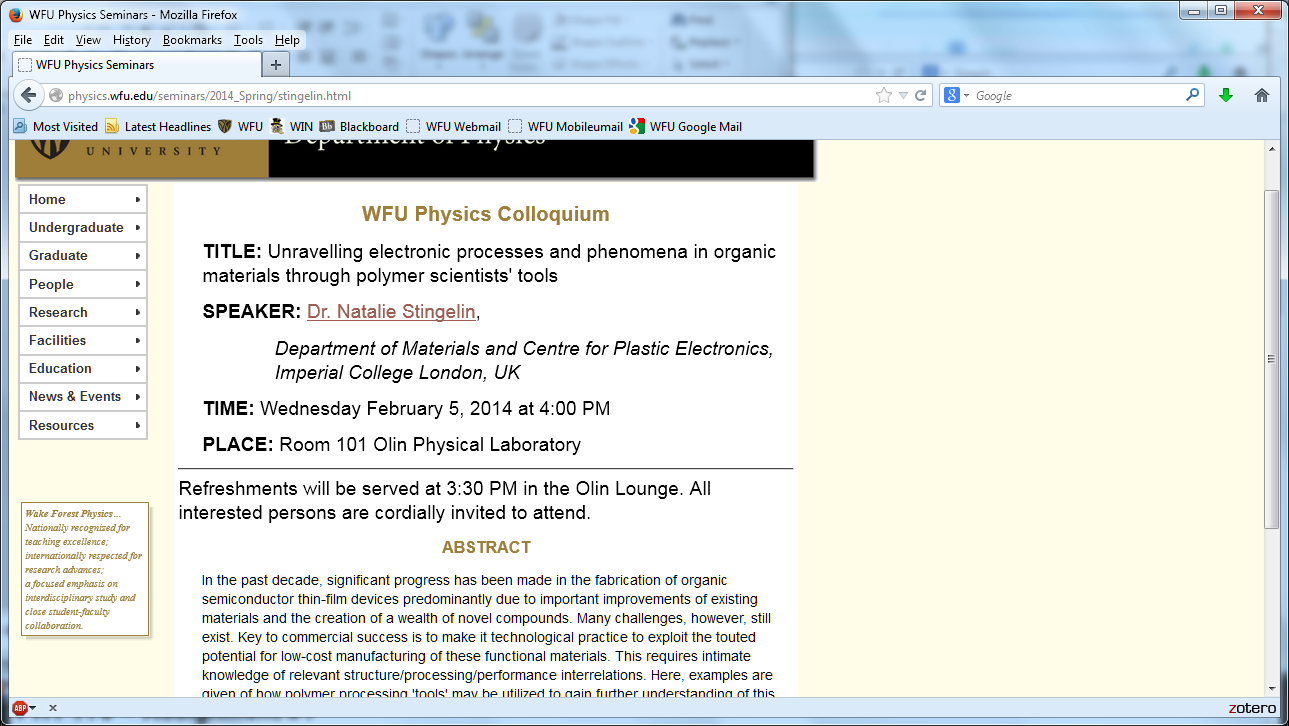 2/4/2014
PHY 770  Spring 2014 -- Lecture 6
4
Thermodynamics of phase equilibria and  transitions
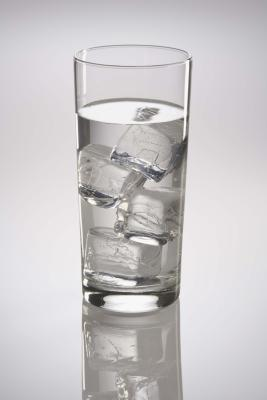 Initially, focus on one component systems with multiple phases

Example: water
Phase I:  Solid
Phase II: Liquid
Phase III: Gas
2/4/2014
PHY 770  Spring 2014 -- Lecture 6
5
Phase diagram of water (http://www1.lsbu.ac.uk/water/phase.html)
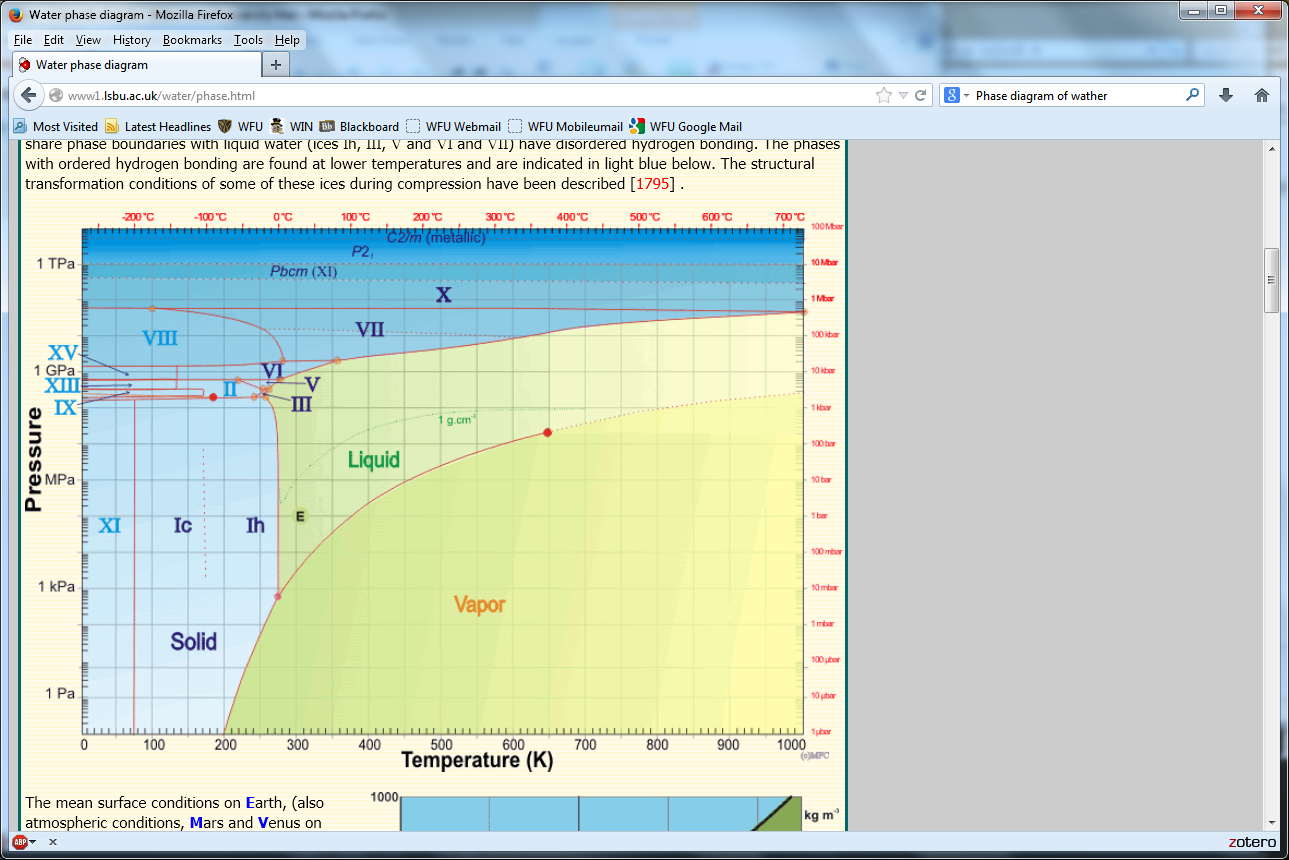 2/4/2014
PHY 770  Spring 2014 -- Lecture 6
6
Comments about phase transitions at constant T and P (or more generally T and Y).
GI(T,Y)=GII(T,Y)     and   mI(T,Y)=mII(T,Y) 
Coexistence line defined by YI-IIcoexist(T).
In this case, the coexistance of three phases is only possible at a point in the Y,T plane.
Phase transition can be first order when G has discontinuous first derivatives
Phase transition can be second order when G has continuous first derivatives
2/4/2014
PHY 770  Spring 2014 -- Lecture 6
7
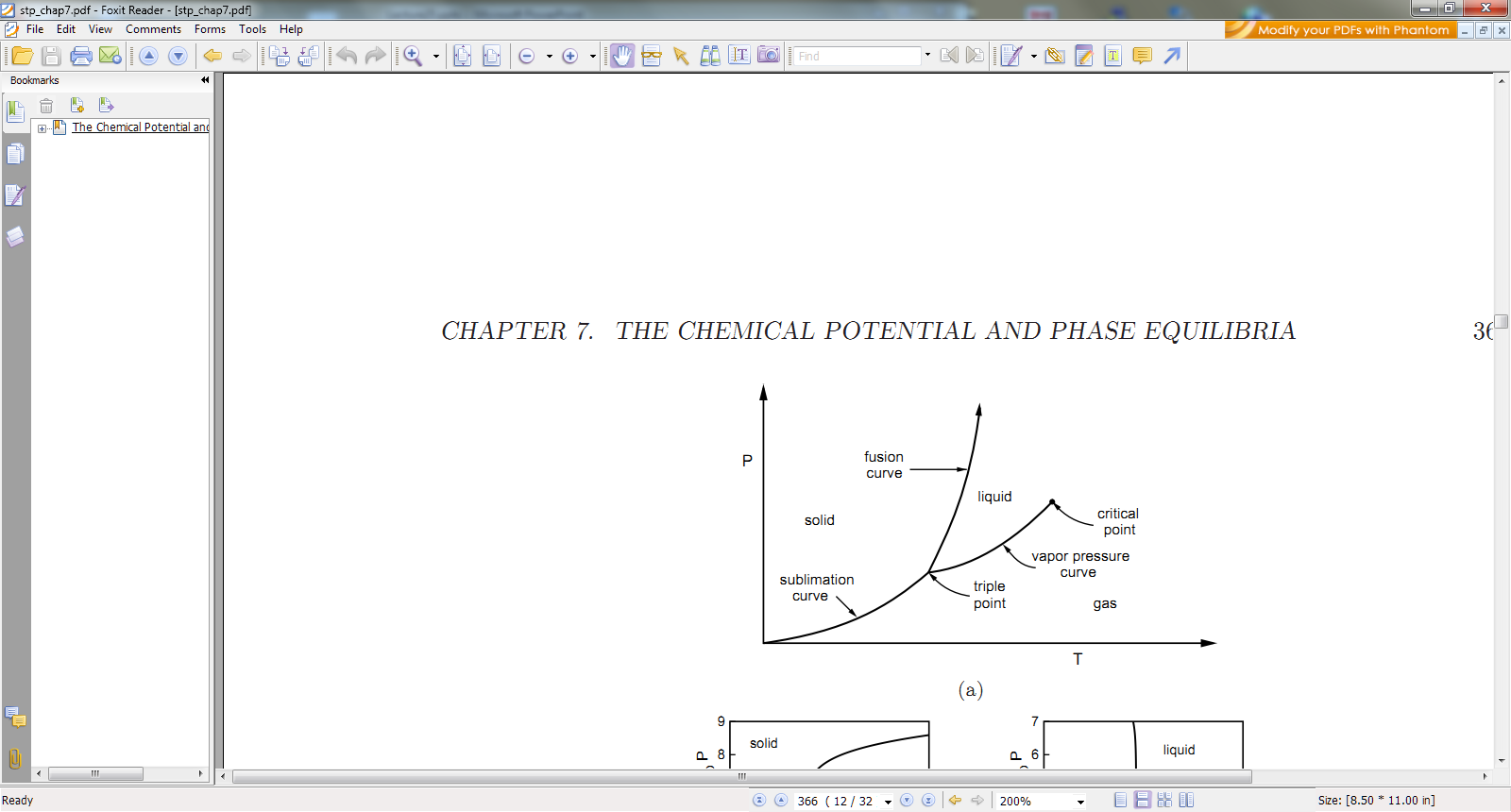 2/4/2014
PHY 770  Spring 2014 -- Lecture 6
8
Thermodynamic description of the equilibrium between two forms “phases” of a material under conditions of constant T and P
2/4/2014
PHY 770  Spring 2014 -- Lecture 6
9
Example of phase diagram :
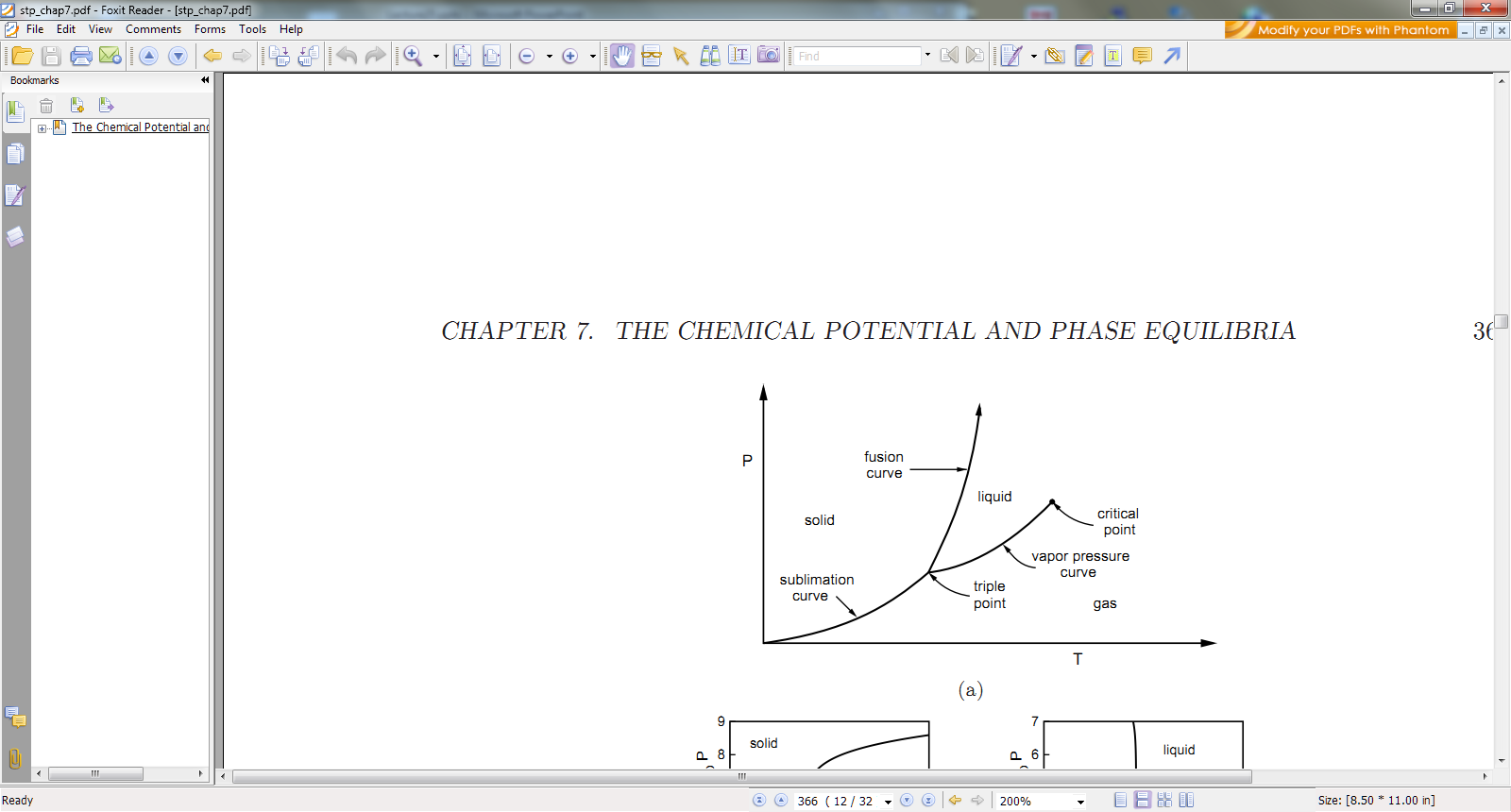 2/4/2014
PHY 770  Spring 2014 -- Lecture 6
10
Phase diagram  for water:
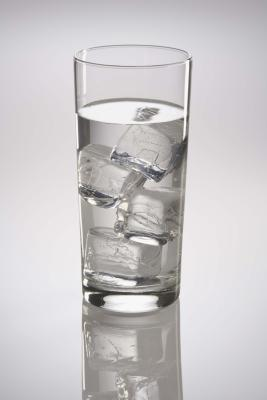 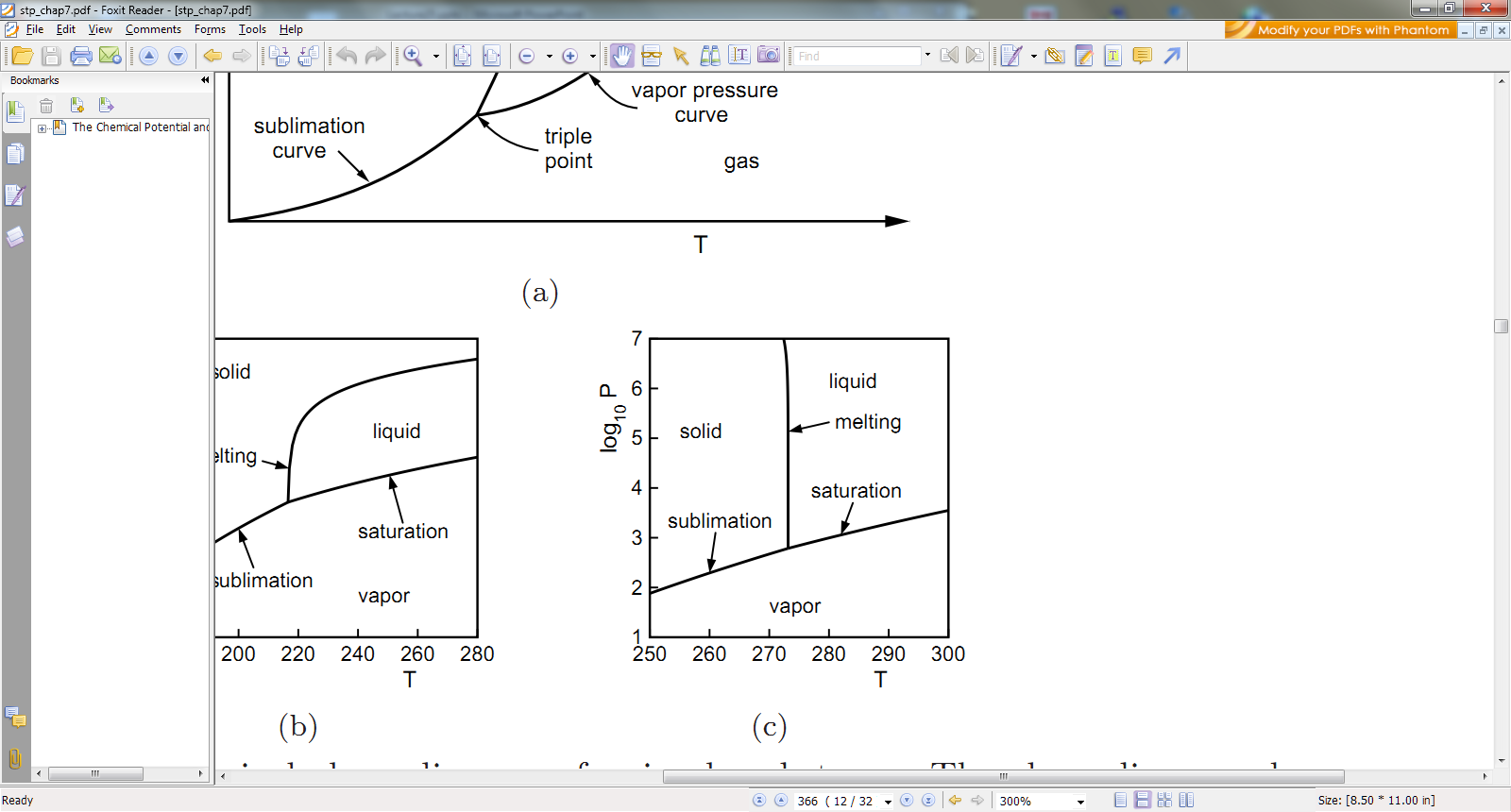 2/4/2014
PHY 770  Spring 2014 -- Lecture 6
11
piston
Consider a two phase system at constant T  and P
A
B
T,P
Note: A and B denote different phases (previously I and II)
2/4/2014
PHY 770  Spring 2014 -- Lecture 6
12
piston
A
B
T,P
2/4/2014
PHY 770  Spring 2014 -- Lecture 6
13
P
gA < gB
gA > gB
T
2/4/2014
PHY 770  Spring 2014 -- Lecture 6
14
2/4/2014
PHY 770  Spring 2014 -- Lecture 6
15
Example – liquid – solid transition in water
P constant
G
Liquid
Solid
Melting Tm
T
2/4/2014
PHY 770  Spring 2014 -- Lecture 6
16
2/4/2014
PHY 770  Spring 2014 -- Lecture 6
17
More details
2/4/2014
PHY 770  Spring 2014 -- Lecture 6
18
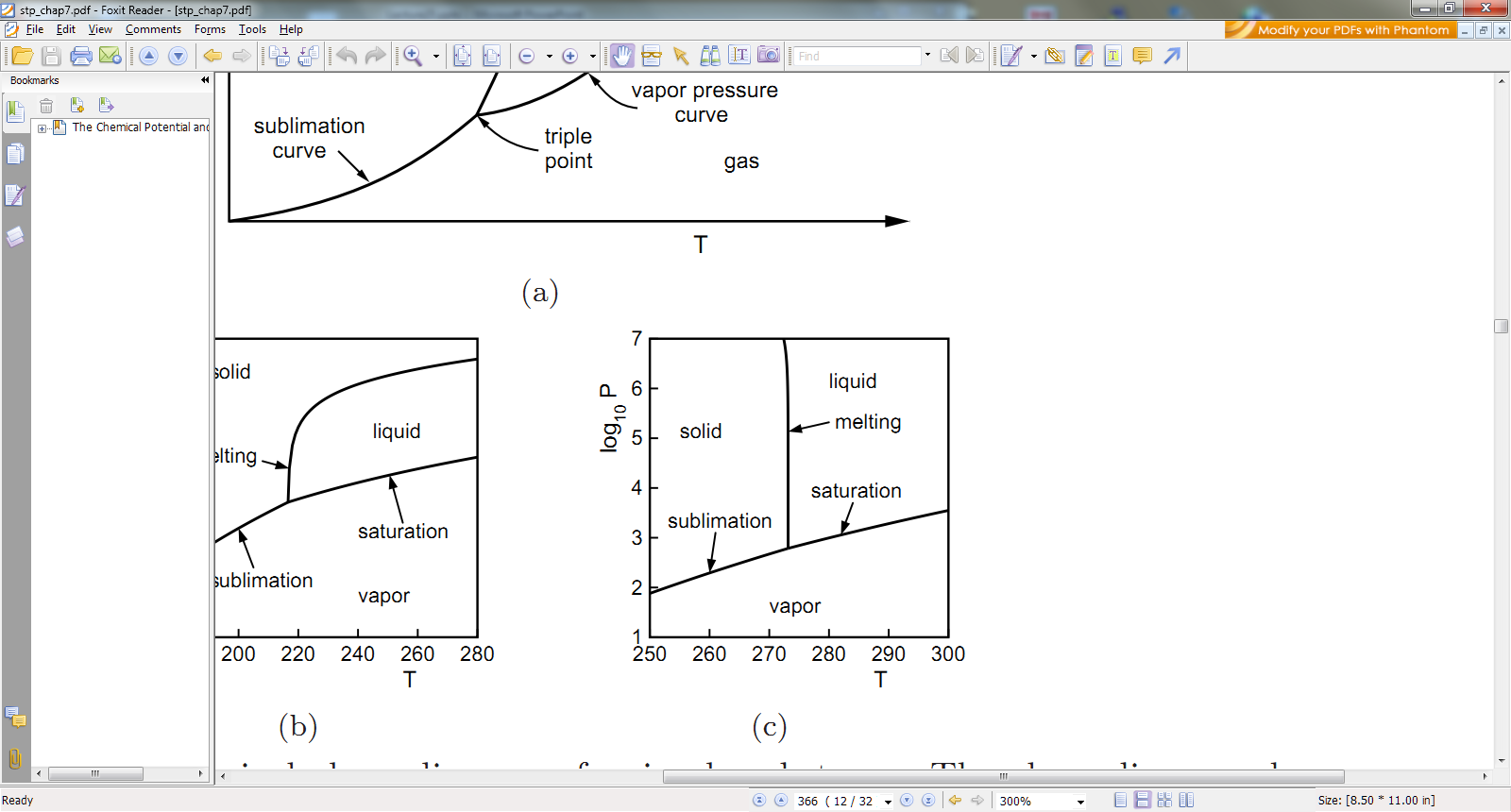 2/4/2014
PHY 770  Spring 2014 -- Lecture 6
19
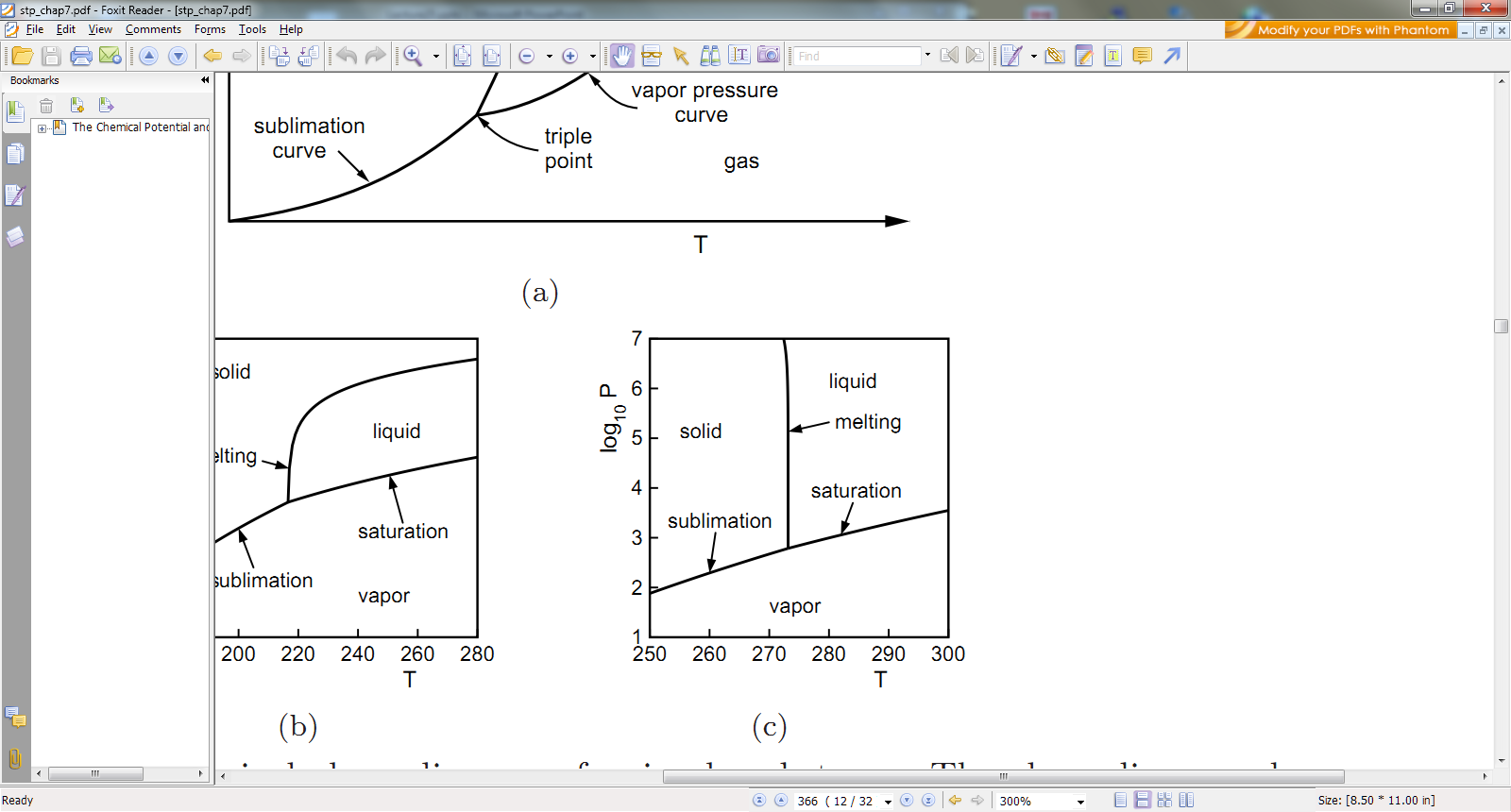 2/4/2014
PHY 770  Spring 2014 -- Lecture 6
20
2/4/2014
PHY 770  Spring 2014 -- Lecture 6
21
Approximate liquid-gas vaporization curve from Clausius-Clapeyron equation:
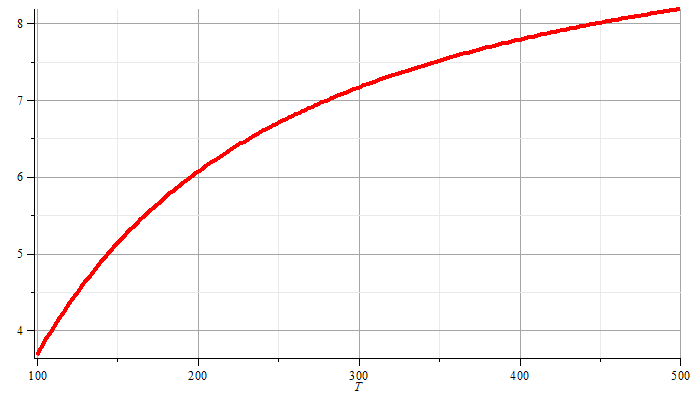 P
2/4/2014
PHY 770  Spring 2014 -- Lecture 6
22
The van der Waals equation of state
-- More realistic than the ideal gas law; contains some of the correct attributes for liquid-gas phase transitions.
2/4/2014
PHY 770  Spring 2014 -- Lecture 6
23
Some motivation for van der Waals equation of state
Johannes Diderik van der Waals – Ph. D.  Thesis written in 1873 (The Netherlands)   -- received Nobel Prize in 1910

         General potential between two particles:
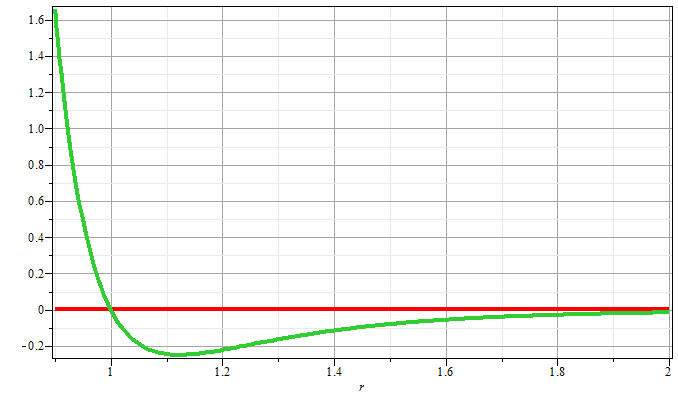 2/4/2014
PHY 770  Spring 2014 -- Lecture 6
24
From: Baierlein, Thermal Physics
2/4/2014
PHY 770  Spring 2014 -- Lecture 6
25
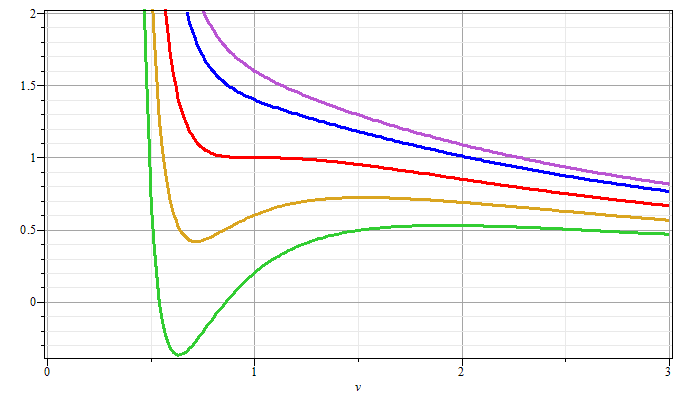 Gas
T/Tc>1
T/Tc=1
Liquid
P/Pc
T/Tc<1
V/Vc
2/4/2014
PHY 770  Spring 2014 -- Lecture 6
26
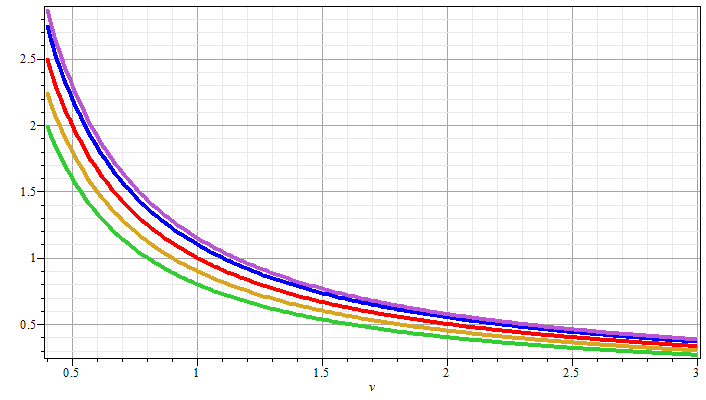 P/Pc
Decreasing values of T
V/Vc
2/4/2014
PHY 770  Spring 2014 -- Lecture 6
27
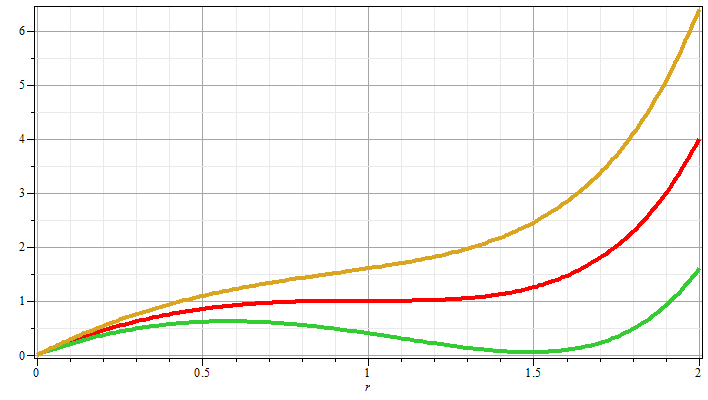 P
 unphysical
r
2/4/2014
PHY 770  Spring 2014 -- Lecture 6
28
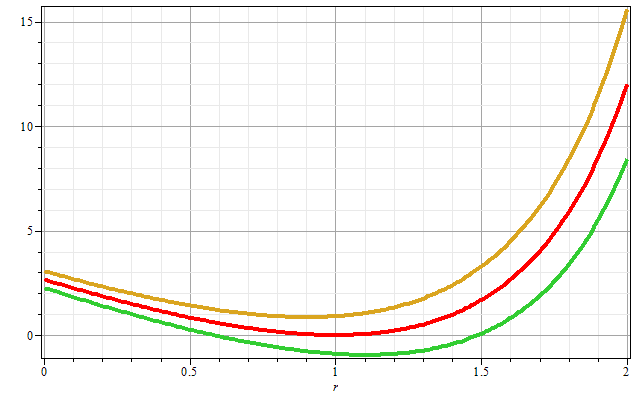 r
2/4/2014
PHY 770  Spring 2014 -- Lecture 6
29
Behavior of the thermodynamic potentials for the van der Waals equation of state
2/4/2014
PHY 770  Spring 2014 -- Lecture 6
30
Behavior of the thermodynamic potentials for the van der Waals equation of state
2/4/2014
PHY 770  Spring 2014 -- Lecture 6
31
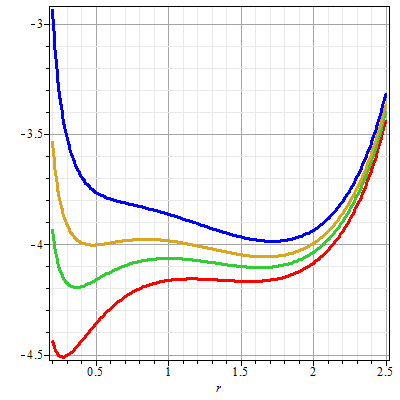 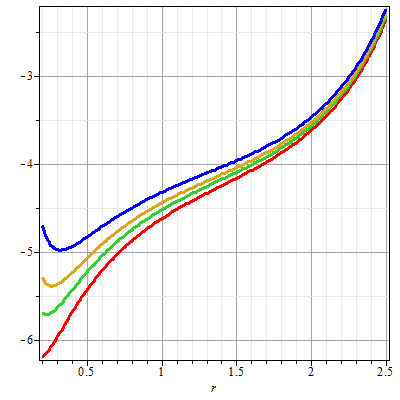 2/4/2014
PHY 770  Spring 2014 -- Lecture 6
32
Gibbs chemical potential at coexistence point
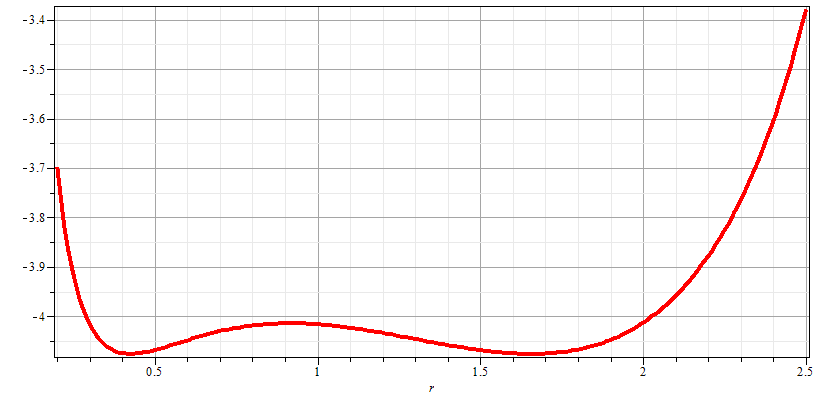 gas
liquid
2/4/2014
PHY 770  Spring 2014 -- Lecture 6
33
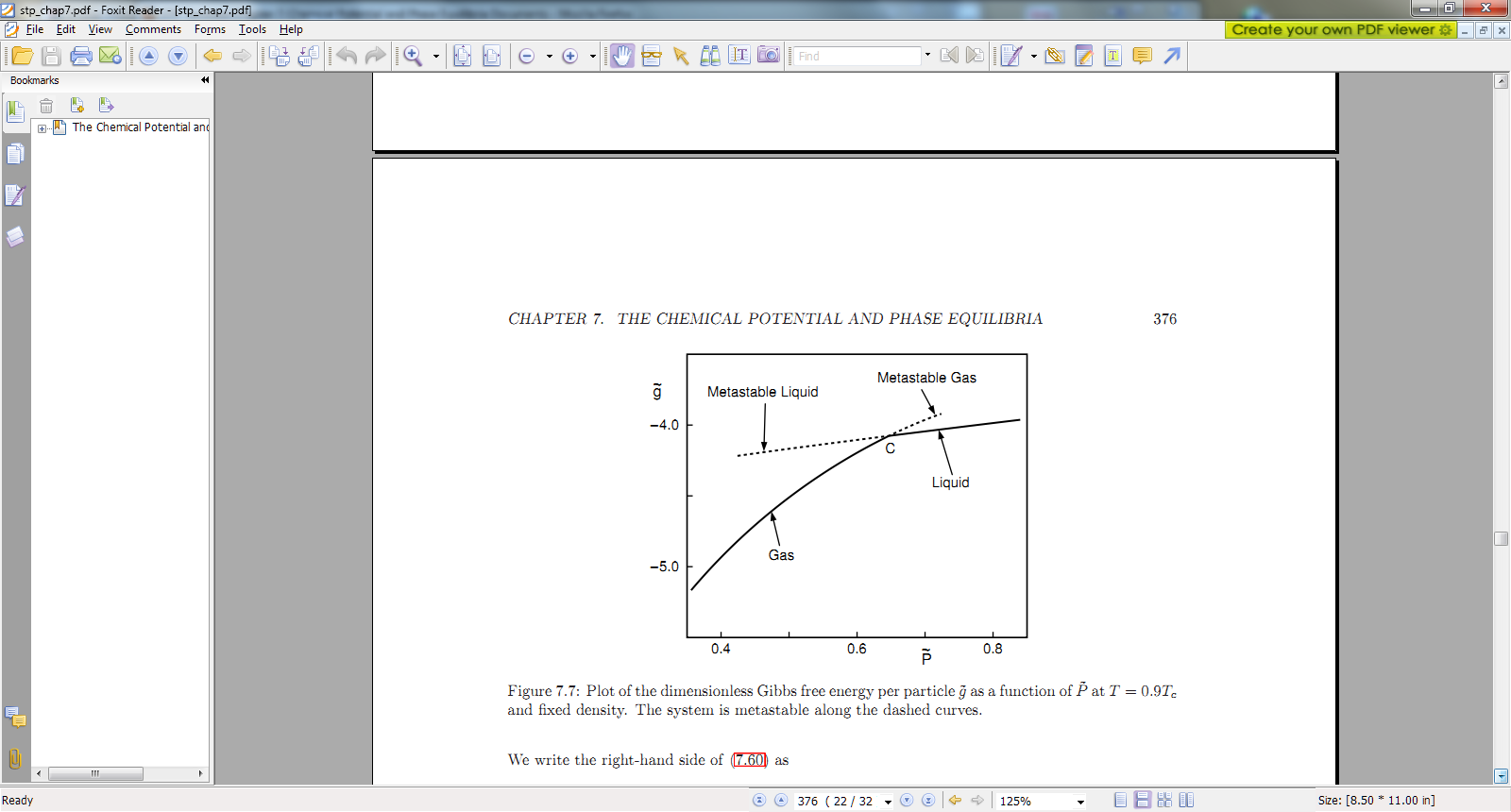 2/4/2014
PHY 770  Spring 2014 -- Lecture 6
34
Analysis of gas-liquid coexistence conditions
2/4/2014
PHY 770  Spring 2014 -- Lecture 6
35
Analysis of gas-liquid coexistence conditions -- continued
2/4/2014
PHY 770  Spring 2014 -- Lecture 6
36
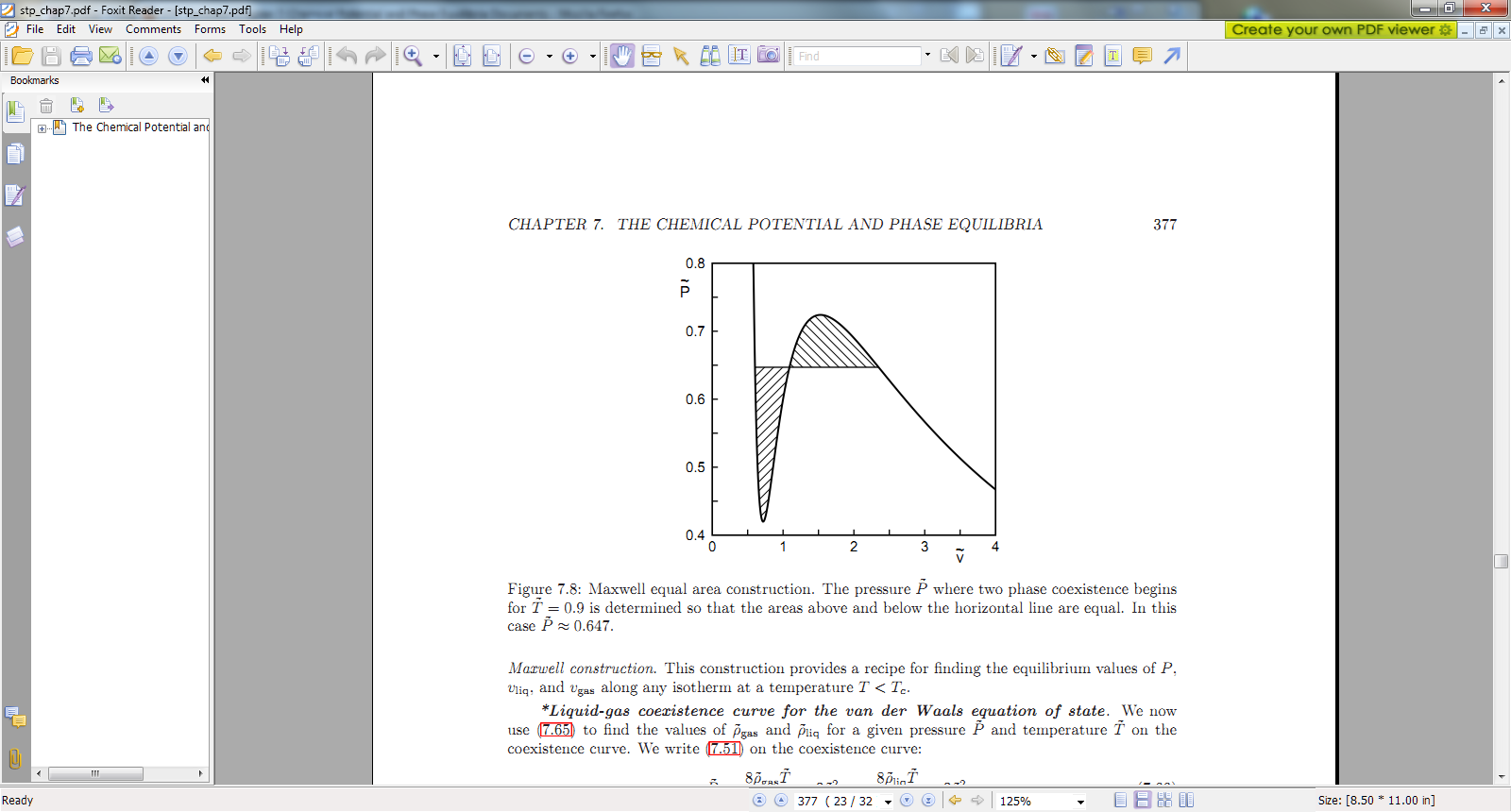 2/4/2014
PHY 770  Spring 2014 -- Lecture 6
37
P-V diagram for van der Waals material at T/Tc=0.9
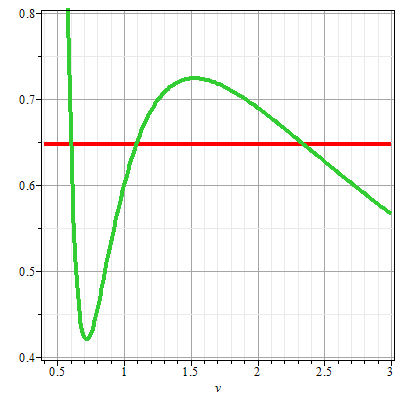 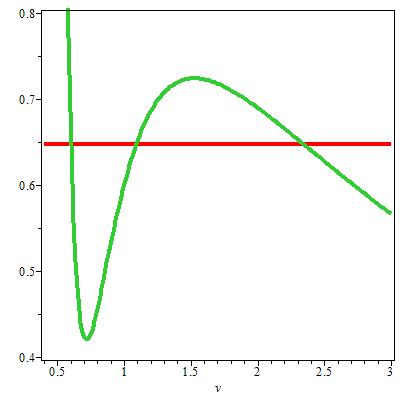 P/Pc
P/Pc
liquid

liquid & gas
gas
V/Vc
V/Vc
2/4/2014
PHY 770  Spring 2014 -- Lecture 6
38
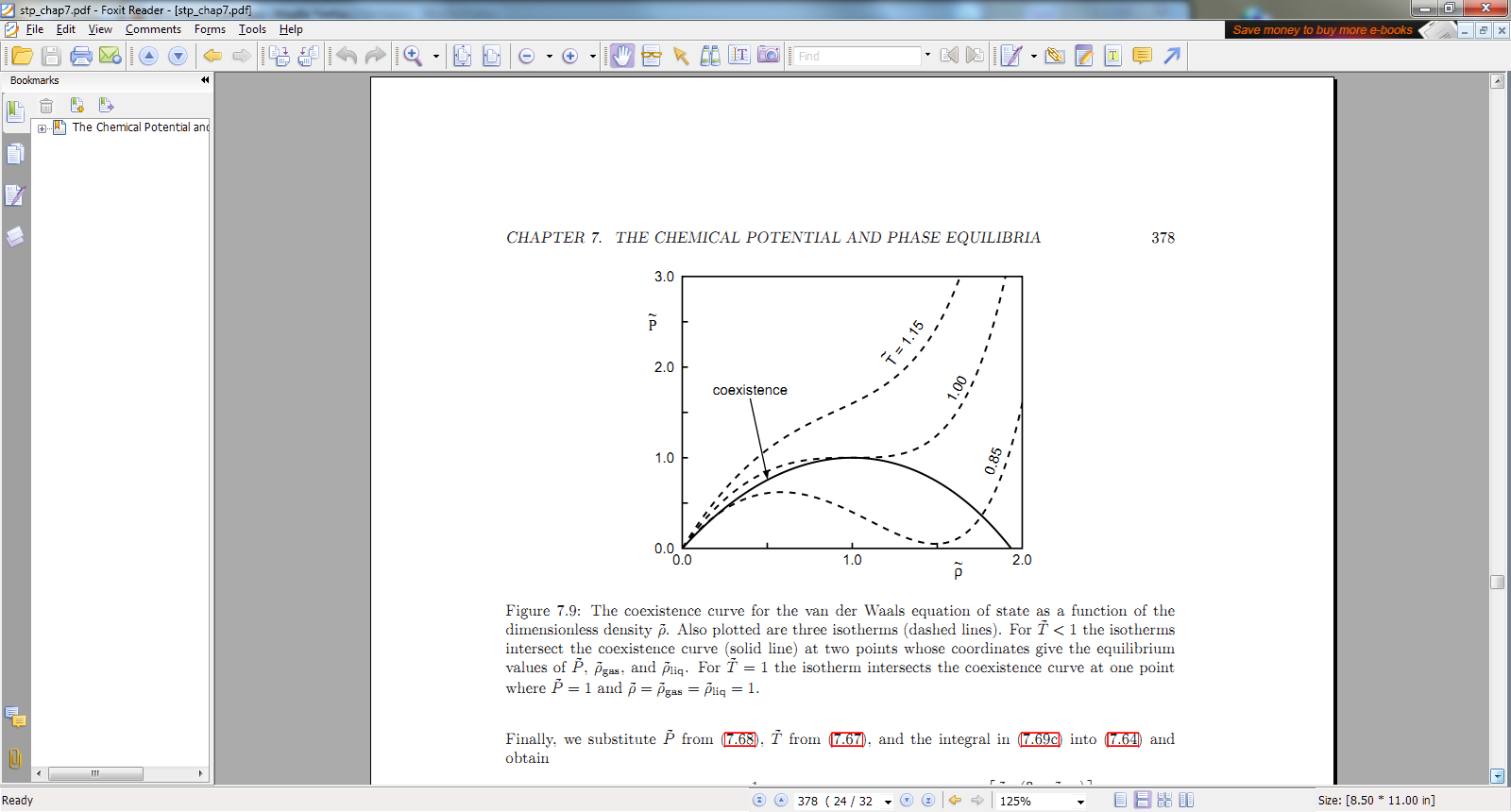 2/4/2014
PHY 770  Spring 2014 -- Lecture 6
39
Phase diagram for van der Waals material
P/Pc
1
0.65
liquid
gas
1
0.9
T/Tc
2/4/2014
PHY 770  Spring 2014 -- Lecture 6
40